Avoiding the filing cabinet: Writing up your research study

Sarah Henrickson Parker, PhD 
VTCRI, VTCSoM, Carilion Clinic
Why do you read an article?
What are the best articles you have read? Why?
When should you start thinking about your write up?
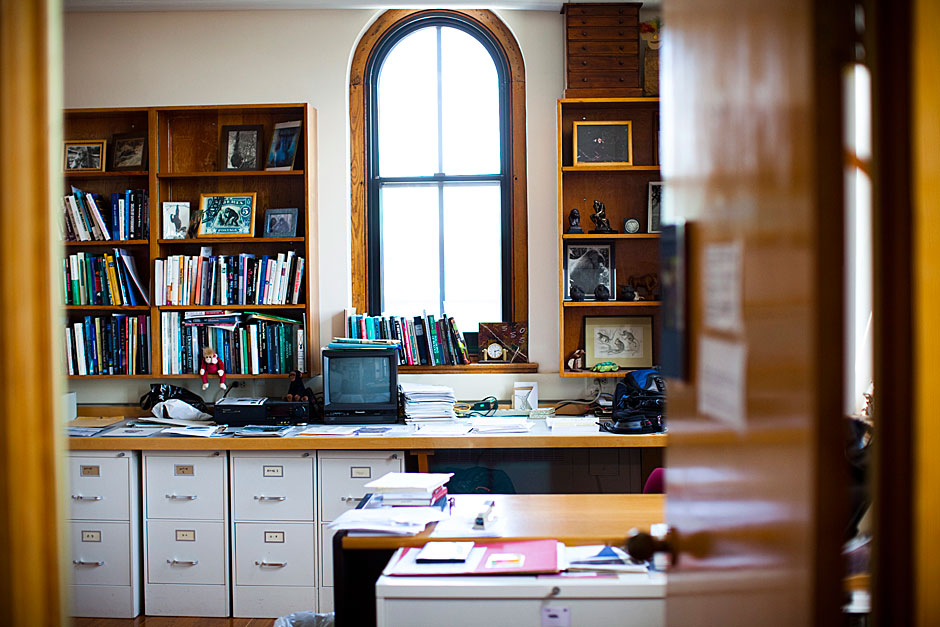 Where much research ends up
This is not scientific writing
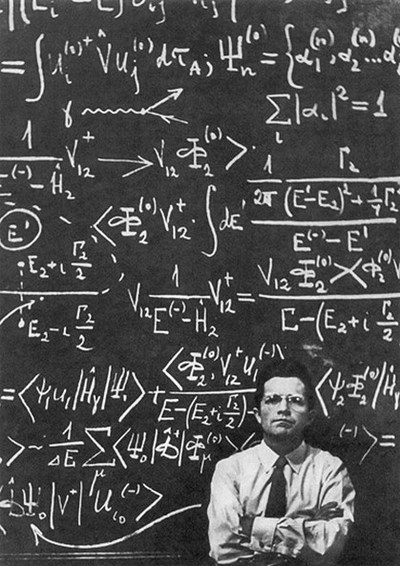 Learning objectives
At the end of this session I want you to 
Articulate a plan for writing up your study
Write draft 1 of your methods, possibly results or intro
Find a partner to help you (in the group or outside)
Agenda
Comforting thoughts
Prompts to start writing
Tactical advice for submission success
How I was taught to write an article
Submission, Acceptance, Revision, Rejection
Practical advice for creating a writing habit
This is hard.
You’re an expert clinician.
You’re not an expert writer (YET). 
I’m not either and it’s my job. 
It takes time- like, years. 
It takes passion- like, a lot.
You’re not alone.
Academic Success Depends on Writing
Most medical writing is about trying to answer a question
This means your question has to be really clear and strong
What is the question? (write it down)
What are your data elements? (write them down)
How did/will you collect them (write them down)
10 mins
Well done!
You’ve just started your method section!
TIME.
“I will treat writing as the nuisance it often is… as something that should be done, albeit grudgingly, in brief session amidst more important daily tasks” – Boice, 1992
Structure of a paper
Title
Abstract
Intro
Method
Results
Discussion
References
Figs/Tables
Acknowledgements
Don’t feel beholden to the paper structure to write
What is the problem?
We want to recruit excellent IM fellows who are likely to finish their fellowship 
What do you think is the answer?
Interview, transcripts, letters of rec, some sort of objective evaluation 
Why do you think that’s the answer?
Lit review (review article)
Findings from an intervention study (data-driven paper)
Experience (editorial)
Then rearrange
Another prompt for unstructured writing
Write your question, 
what you thought you would find, 
why, 
what you found, 
why is that interesting (within the context of the literature)
10 mins
Share
Order of reading vs order of writing
Figures/tables
Data
Shows what’s interesting
Method
Very easy, early win (avoid delay discounting- lower value on a future reward vs immediate) 
Results
Statement, limit interpretation, figs and tables
Intro/Discussion
Hard, but if you know where you want to go it’s easier
Abstract
Identify a target journal early
Don’t write then look for a journal
Where do you cite?
What do you read?
Impact factor?
Special calls
Instructions for authors
http://jama.jamanetwork.com/public/instructionsForAuthors.aspx
Identifying authors
This is tricky
DO IT EARLY!!!!!!!!
Author guidelines- ICMJE (international committee of medical journal editors)
First and senior
Importance of reading background
Need to put your work in context
Make sure no one else has done what you are proposing
Do not ever assume you are the first to think of this idea
Method ideas
Helps you figure out where to target for publication
Types of research germane to HC
Quantitative
Descriptive
Correlational
Quasi-experimental
Experimental
Qualitative
Understanding a social or human problem
Discovery
Mixed method
Combo Quant and Qual
Focus on triangulation
Application
Generate EBM
Test new practice
Med ed
Patient safety
Etc…
Format
Intro- why I did this
Method- how I did this
Results- what I found that’s meaningful
Discussion- what I think it means and implications
Revise what you wrote before, 10 mins
Share
Style
Formality
‘we’ vs ‘the authors’
Accuracy and clarity
Grammar 
Standards for reporting: PRISMA, CONSORT
Method
Allow others to replicate
Allow others to evaluate
Level of detail can vary
Picture is worth 1K words
Subheaders?
Participants
Materials
Setting
procedure
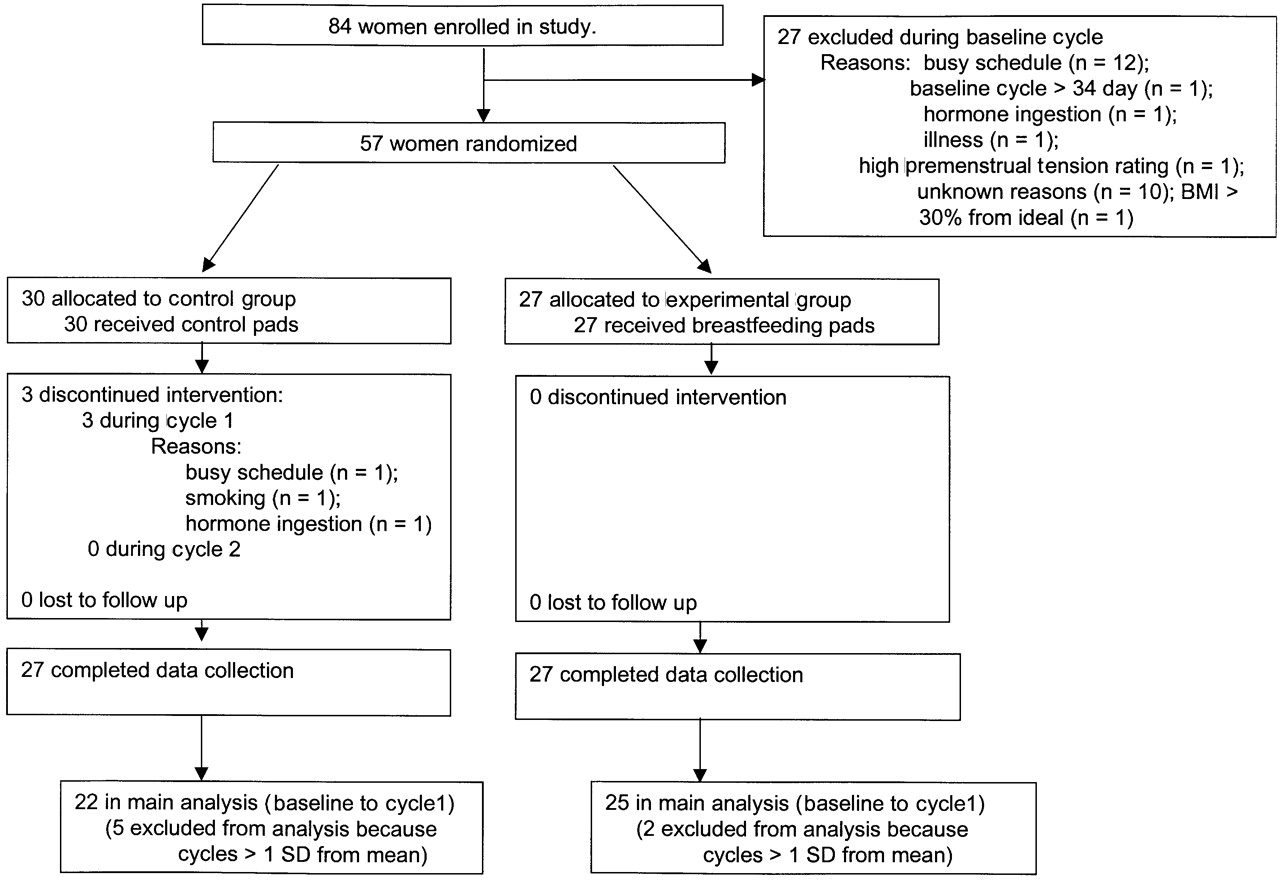 Figs/tables
Tables
should be stand alone
Use same format if you can
Match text with tables, but do NOT restate table in text
Figs
Large enough font
Color
Title and description
See instructions for authors
What tables do you think you will have in your paper?
Make the skeletons (10 mins)
Results
Figs/tables
Summarize findings
Just the facts, ma’am
Emphasize the finding not the figure
Not good: table 5 shows that researchers are cooler than accountants. 
Better: Our results show that researchers are cooler than accountants (fig 3).
Intro
What is your question
Why does it matter
Larger relevant literature
What is the gap
General vs specialist journals
Make the reader think “this question is important, and one way to answer it is x”
Then follow up with x in your method.
Discussion
Why do your results matter?
Where do your results fit in the context of the literature?
What did you add?
ANSWER THE QUESTION FROM THE INTRO!
What additional research is needed?
Discussion cont’d
Limitations
This is important and must be well thought through, shows rigor. If you don’t mention reviewers might think you think your paper is perfect. It isn’t. 
Defend why you did what you did for each limitations
References
Show you have read and are not replicating something thinking its novel
Give others credit
Help readers find further information
Shows you can relate to other work
FORMATTING and ACCURACY
Mendeley, Endnote, others?
References cont’d
It’s easy to not be rigorous
Read what you cite
Sometimes authors of the work you cite will be asked to review
Title/Abstract
Concise
Most widely read
Whether or not to read the rest of the paper
Structured vs unstructured
What is your current title? (5 mins)
Share
The hour glass
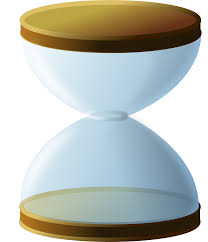 Larger lit
Topic area
Your study
Impact on topic area, applications
Contribution to literature
Submitting
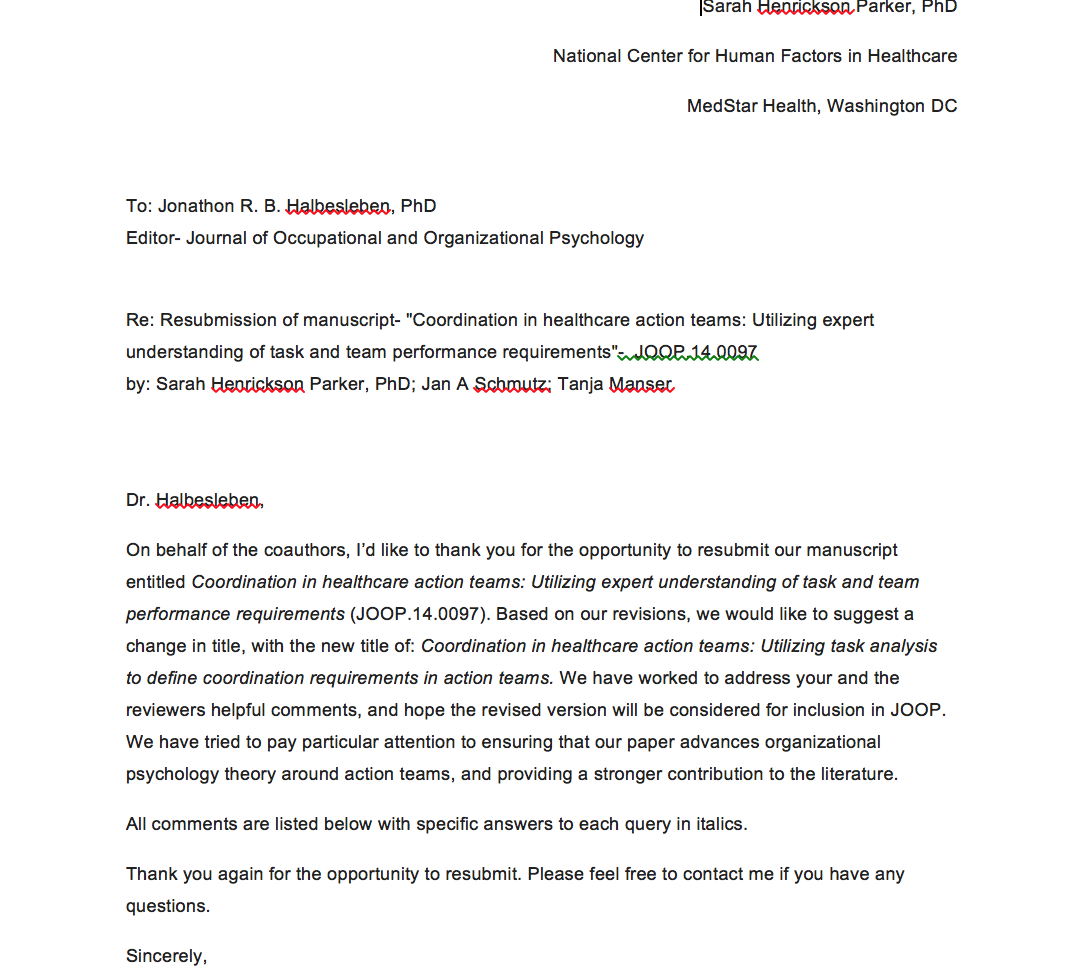 Website
Cover letter
Impact Factors
What happens next
What it feels like
What actually happens
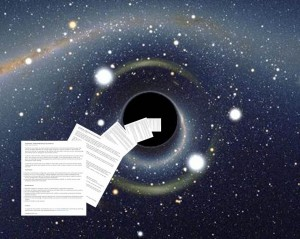 Desk/Technical eval
Peer review
Comments collated by editor
Editor decision
You are notified
Decision
Accept as is (rare)
Accept with minor revisions
Revise and Resubmit
Reconsidered by the reviewers
Reject
Why are papers rejected
Appropriateness of journal chosen
Research is seriously flawed
Macro aspects of writing (organization, logic flow)
Micro aspects of writing (word choice, grammar, spelling, punctuation)
Crap diagrams
Following “instructions for authors”
“sufficiently important and free from flaws to justify publication”- APA
Rejection
Try, try, again
Everyone, EVERYONE gets rejected
Resubmit quickly
Do NOT take it personally
Use the critiques, make it better. 
Same reviewer might get it again
Accept with Revisions and Revise and Resubmit
Deadlines to turn around
Letter about the revisions
Instructions to authors
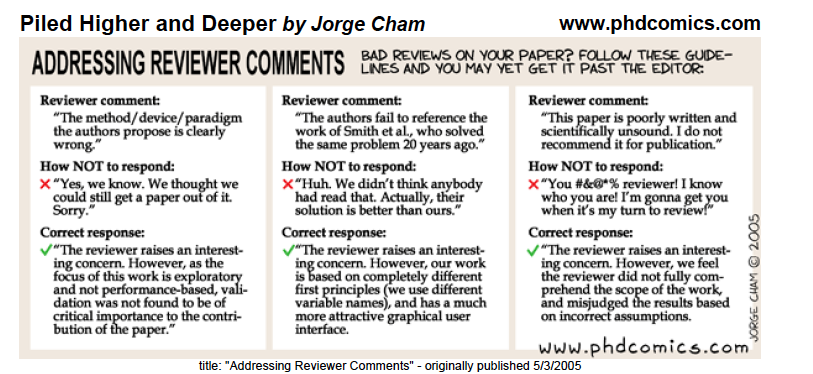 From an expert on faculty success…
Writing is critical to promotion
First 3 years, no writing
Professional writers habits
Binge writers vs intervention (daily writers)
Intervention wrote more and was more creative
Intervention: Write regularly (4x/week) 15 mins at first, 30 mins total. First thing in the morning
Boice, R. Procrastination, busyness, and binging, Behaviour, Research and Therapy.
Boice, R. Increasing the writing productivity of “blocked” academicians. Behaviour Research and Therapy. 1982; 20(3): 197-207.
Power of routine
Successful researchers write. A lot.
And get rejected. A lot.
Write. It doesn’t have to be good.
Routine/habit?
Enjoy the process to an extent… LOVE the result. 
Ask for help
Nuggets of Wisdom
Simple, realistic, practical timeline
Choose your journal first
Mimic the writing and structure
http://jane.biosemantics.org/
Write somewhere not your office
Treat writing like laundry.
Nuggets of Wisdom 2
Pomodoros
@Twitter- writing sprints
Order?
Tables and Figs first; intro and abstract last
Use your IRB or proposal to do the intro and method first, you’ve already basically got them written
Start the article at the onset of work when you have momentum, add results as bullets as you go
Track- treat writing like a food diary
Nuggets of Wisdom 3
Think about the next projects
Make it social
Weekly meetings with your collaborators (guilt is really powerful)
Find a friend and partner
For your reference
https://www.elsevier.com/connect/8-reasons-i-rejected-your-article
http://www.icmje.org/recommendations/browse/roles-and-responsibilities/defining-the-role-of-authors-and-contributors.html
Avoiding the filing cabinet: Writing up your research study
Sarah Henrickson Parker, PhD
VTCRI, VTCSoM, Carilion Clinic